Мои помощники в работе
1
2
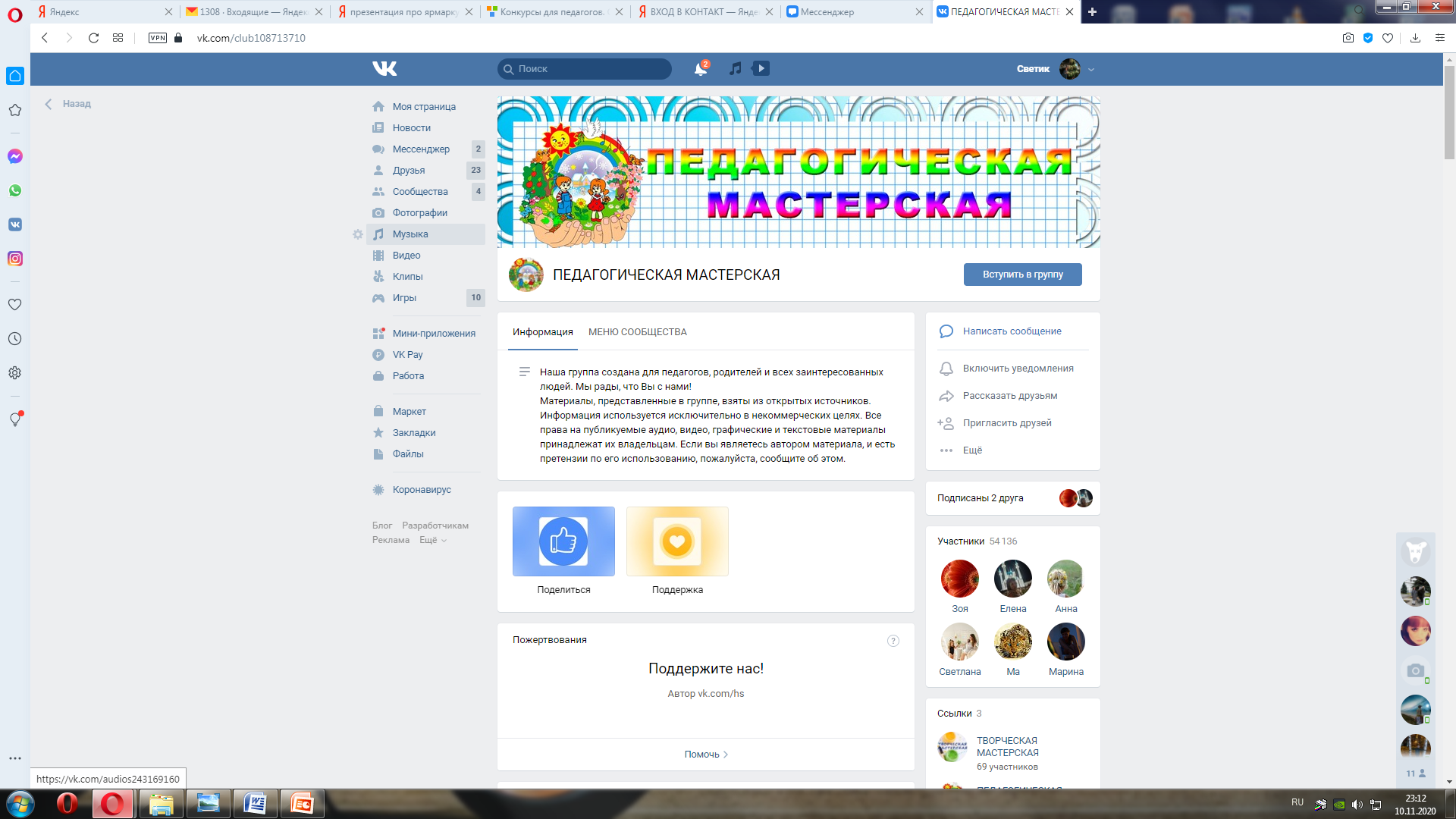